Controlling High-Power LEDs with Microcontrollers
A guide to using ICs for LED power control
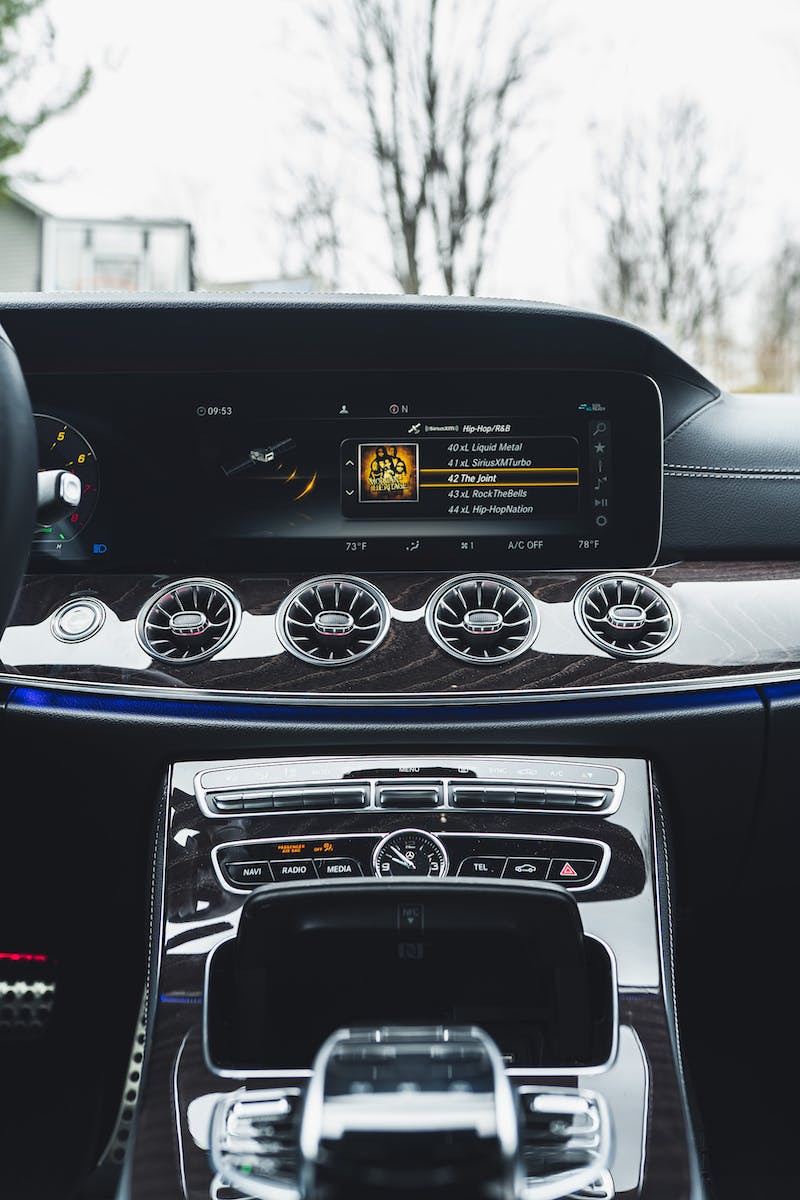 Introduction
• Musique - Introduction to the topic of controlling LEDs with microcontrollers
• Highlights the use of LEDs and the presenter's interest in using them for projects
• Promotes the upcoming video as an explanation of a simple IC for LED power control
• Encourages viewers to subscribe to the presenter's channel for support
Photo by Pexels
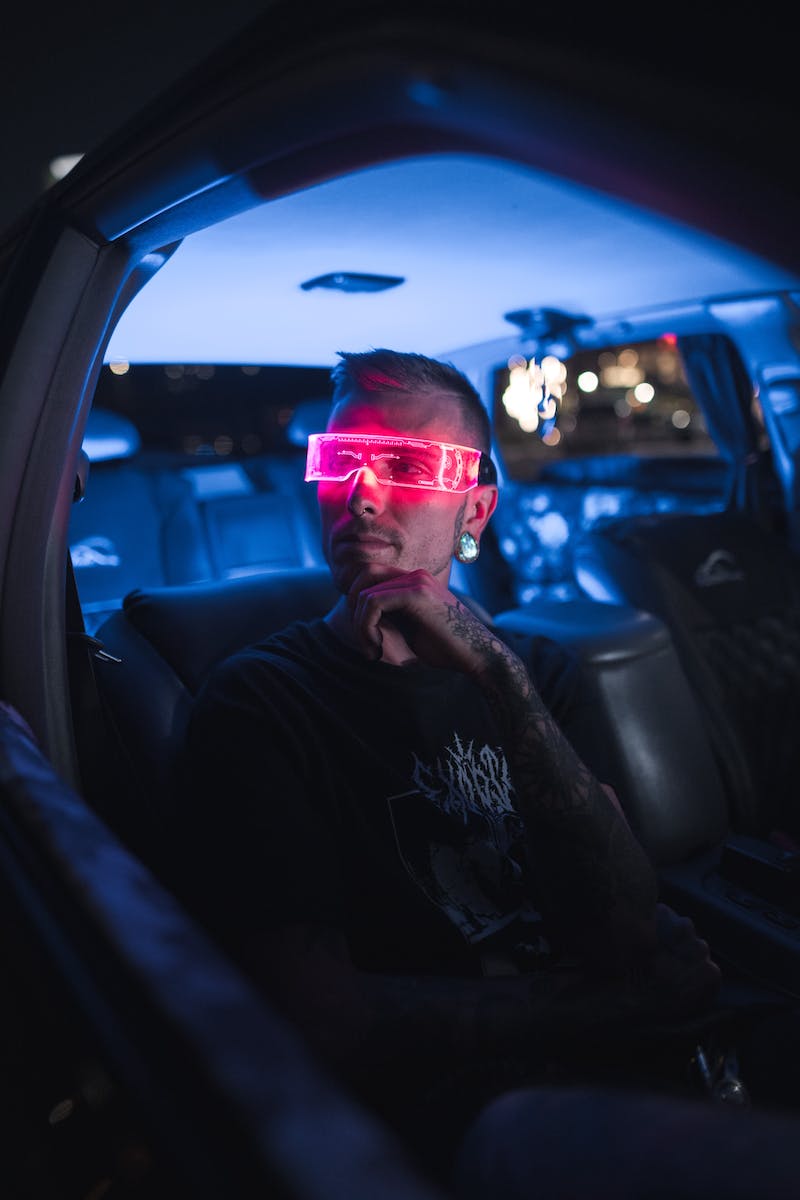 The Module
• Discusses the discovery of a module on AliExpress that meets the presenter's needs
• Explains that the module can be powered by a 4.2V lithium battery
• Describes the simple circuit design and its easy integration into future projects
• Mentions the components of the circuit: CN 5711, resistor, and potentiometer
Photo by Pexels
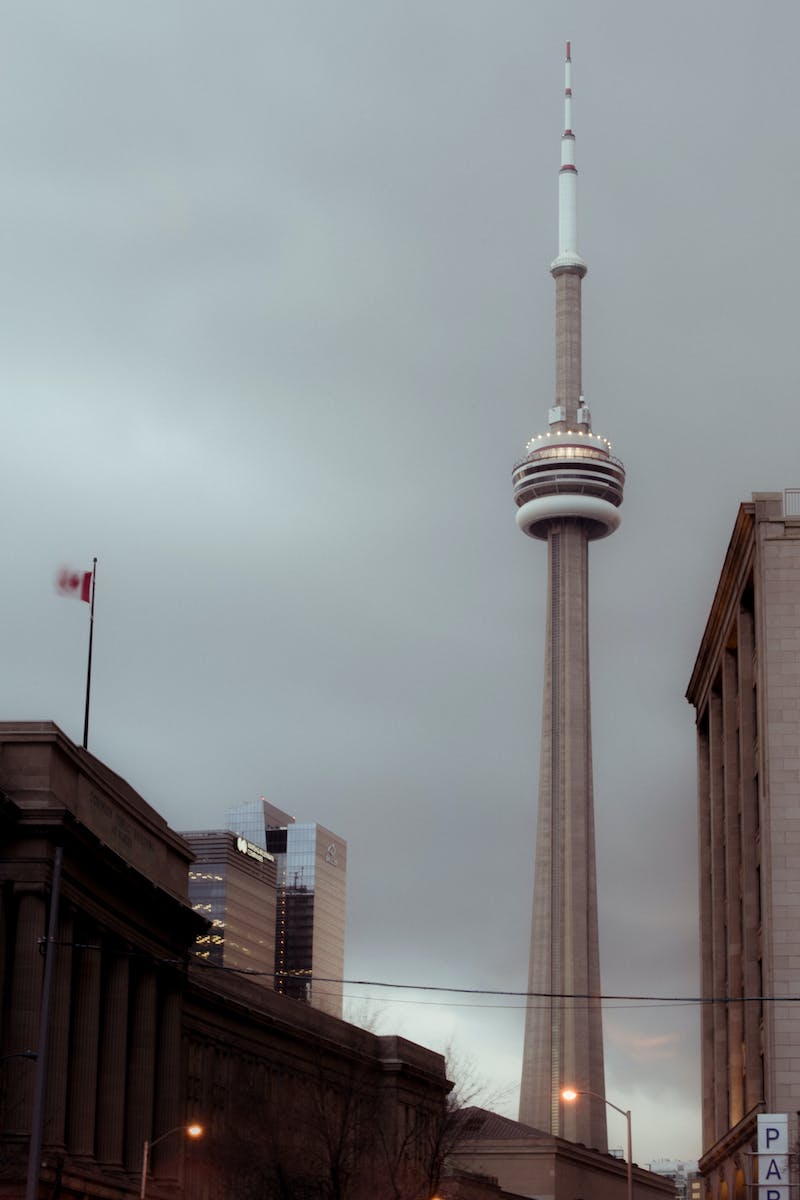 CN 5711 IC
• Introduces the CN 5711 IC as a current regulation solution for driving LEDs
• Mentions the input voltage range and the ability to adjust constant output current
• Highlights the temperature regulation and overcurrent protection features
• Explains the three ways to adjust the output current, focusing on PWM control
Photo by Pexels
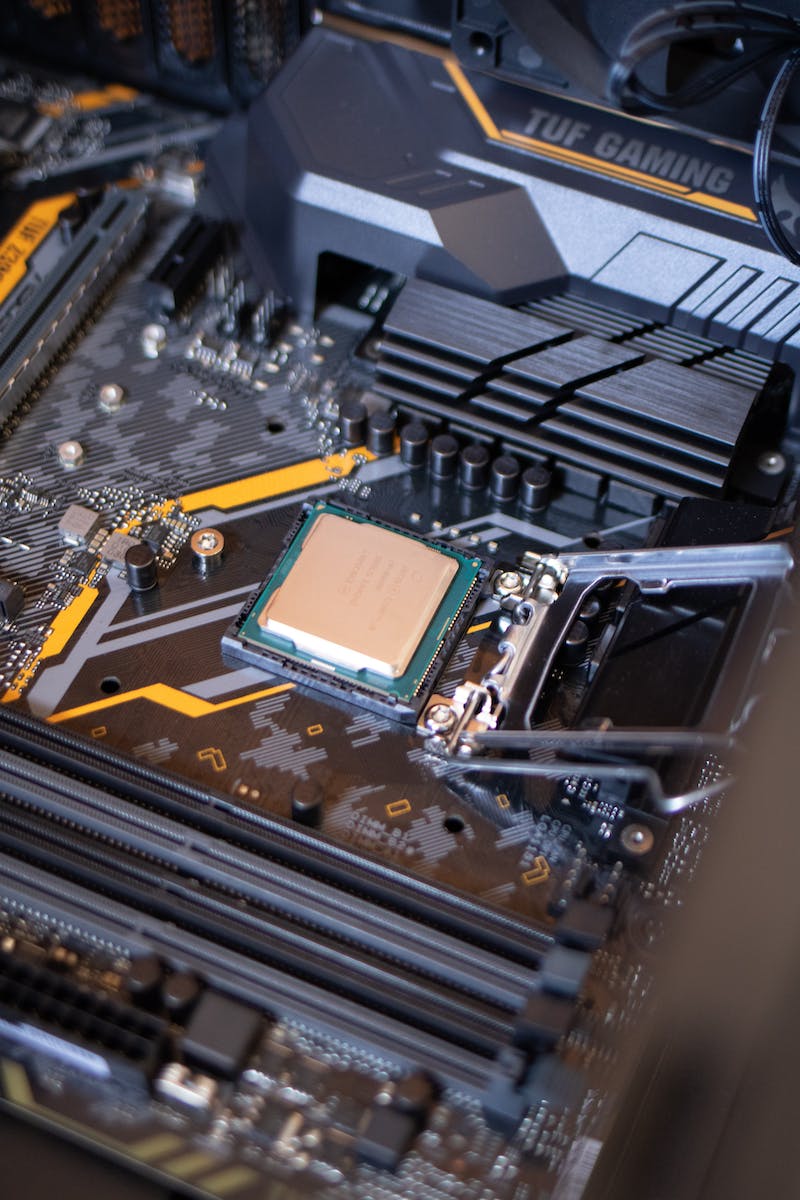 Circuit Connection
• Demonstrates the simple circuit connection for powering the LED using the module
• Explains the connection of power supply to the 'V1' and 'CE' pins
• Shows the connection of the 'LED' pin to the positive terminal of the LED
• Mentions the common ground connection between the module and microcontroller
Photo by Pexels
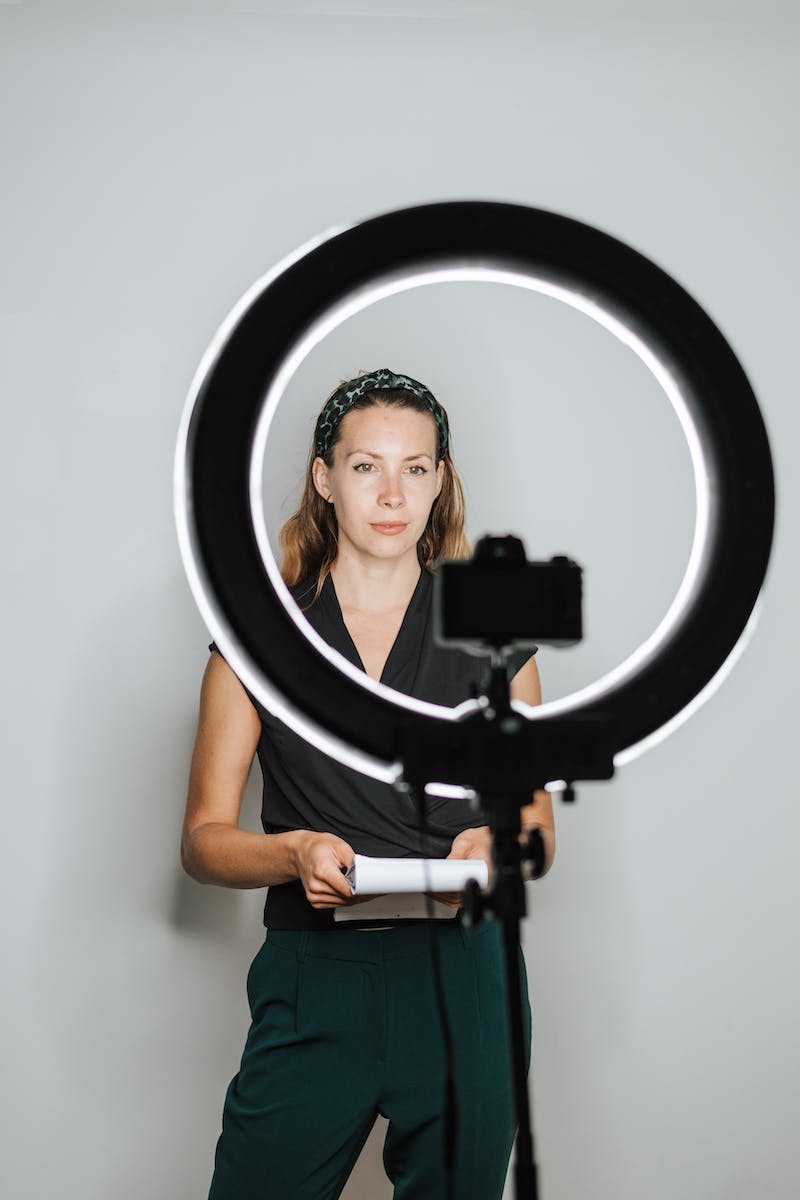 Adjusting LED Intensity
• Demonstrates how to adjust the LED intensity using the potentiometer
• Explains that the module allows for adjusting the LED current from 30 to 320mA
• Shows the audience how to achieve the desired intensity by turning the potentiometer
• Emphasizes the versatility of the module in controlling LED brightness
Photo by Pexels
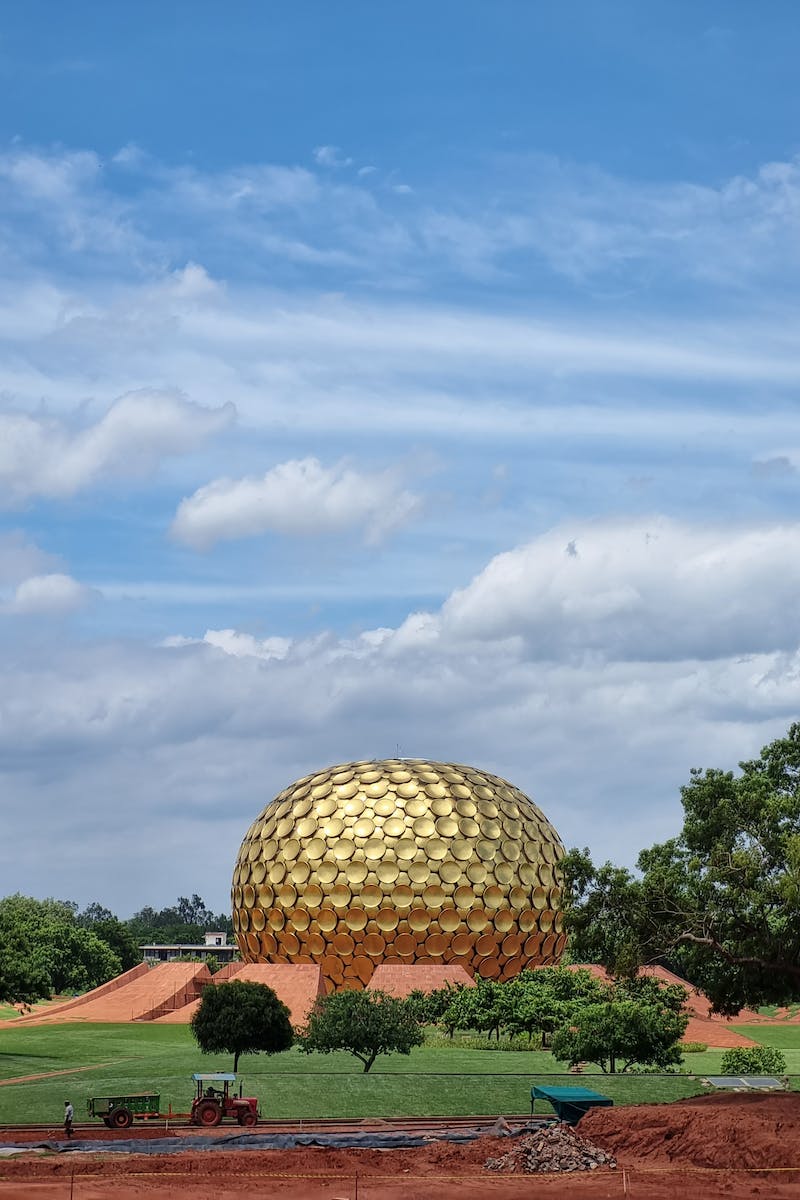 Microcontroller Integration
• Explains how to use a microcontroller, such as Arduino, ESP32, or ATtiny85, to control the module
• Shows the connections required, such as connecting the 'CE' pin to an Arduino GPIO
• Mentions the addition of a ground connection between the microcontroller and the module
• Highlights the ease of generating a PWM signal using microcontrollers
Photo by Pexels
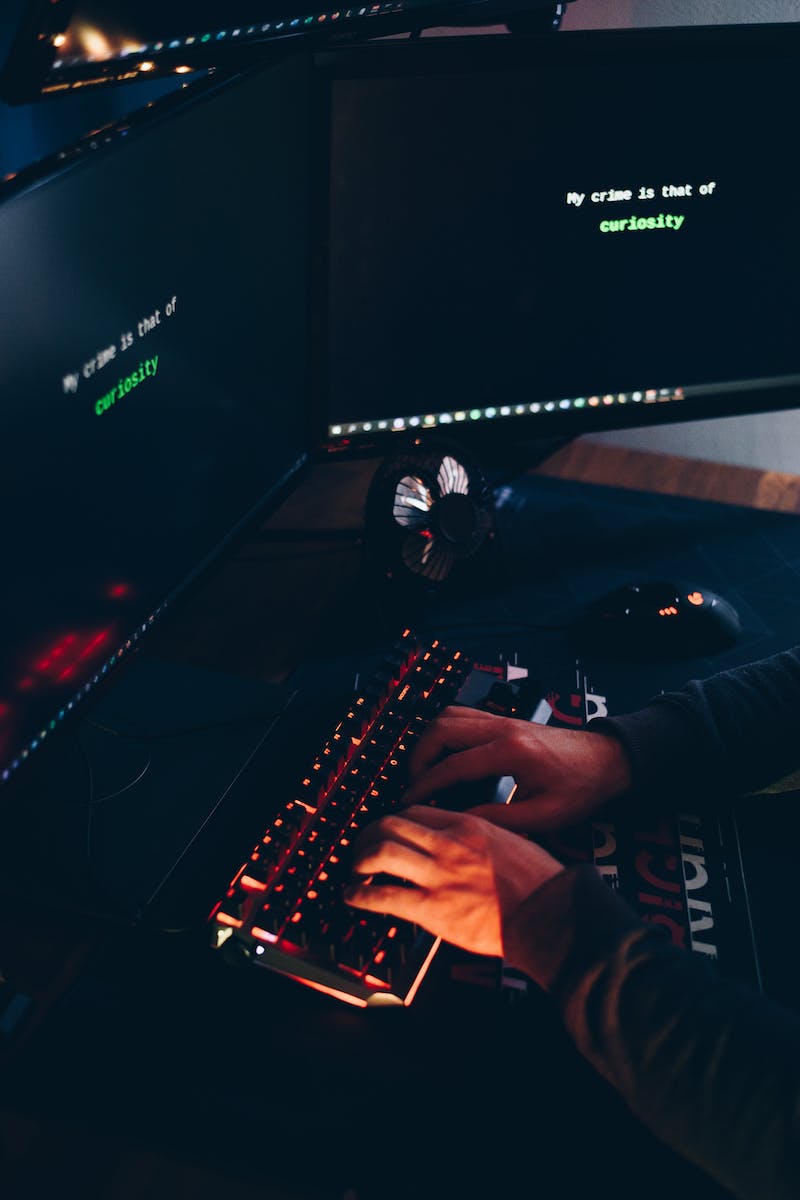 Code Implementation
• Demonstrates the code implementation for controlling the LED with Arduino Nano
• Mentions the availability of similar code for ATtiny85, ESP32, and ESP8266
• Encourages viewers to access the presenter's GitHub repository for instructions
• Explains the functionalities of the loaded code, including LED flashing and intensity adjustment
Photo by Pexels
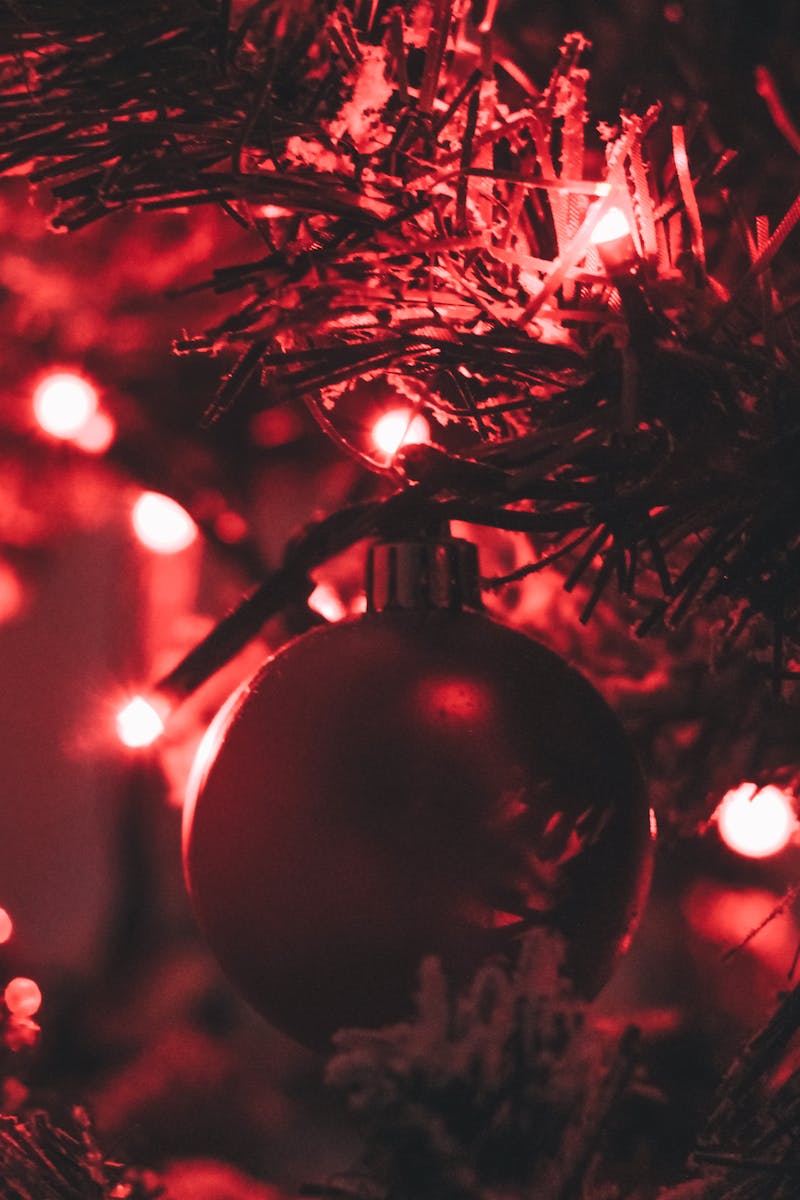 Final Experiment
• Describes the presenter's attempt to create a custom module with the CN 5711 IC
• Mentions its successful operation but highlights its large size and aesthetics
• Teases the upcoming video on a more professional PCB design by the presenter
• Expresses gratitude to the viewers and offers additional information and support
Photo by Pexels
Conclusion
• Summarizes the content of the presentation
• Mentions the availability of the guide and additional information in the video description
• Encourages viewers to leave comments for any questions or doubts
• Expresses appreciation for the viewers' engagement and visits to the presenter's channel